Strojna i programskaoprema računala
2. Logičke izjave i funkcije
Matematička logika ili Booleova algebra
Vježba 1
1. Informatička učionica je oličena lijepom bojom.
Ta tvrdnja očito ne može biti izjava jer njezina istinitost ovisi o promatraču.
2. Danas je kišni dan.
Ta tvrdnja može biti izjava jer se može utvrditi njezina točnost.
Logičke varijable
F (false)    i    T (true)
ili 
 0   i   1.
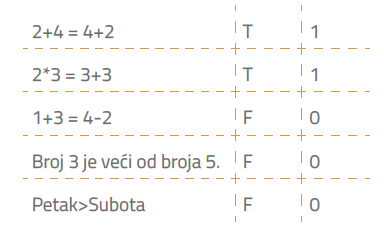 Znak > čitamo IZA,                  a znak < čitamo ISPRED.
Npr.:    9 je iza 8.			    T / 1
           6 je iza 8.                  F / 0
           Petak je iza subote.    F / 0
Vježba 2
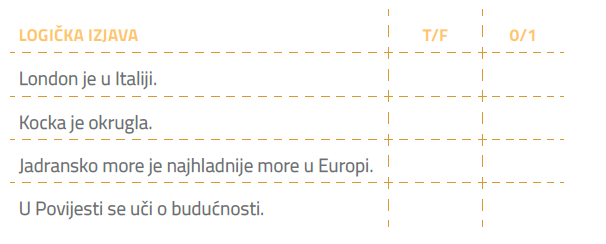 Negacija, NE (engl. NOT)
Tablica istinitosti negacije
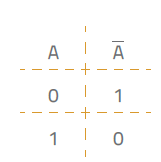 Vježba 3
Kako glasi negacija izjave „Petar je učenik”?
Disjunkcija, ILI (engl. OR)
Tablica istinitosti disjunkcije
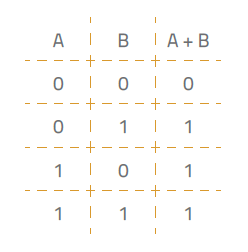 Konjunkcija, I (engl. AND)
Tablica istinitosti konjunkcije
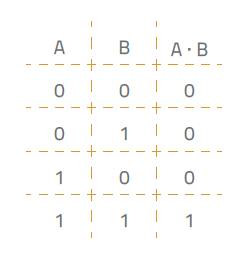 Vježba 4 – prepiši u bilježnicu
Napiši tablicu istinitosti koja ćeopisati logički izraz AB + BA.
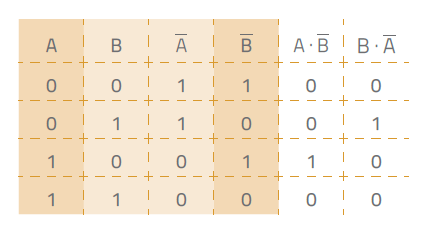 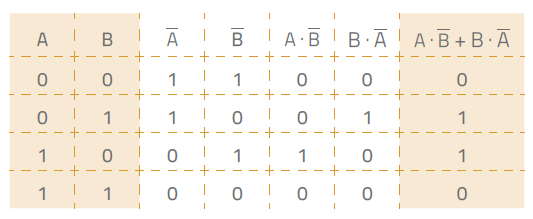 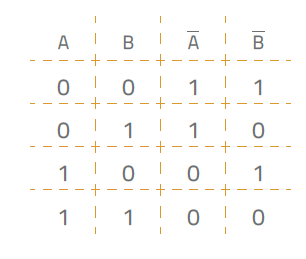 Vježba 5 - riješi u bilježnicu
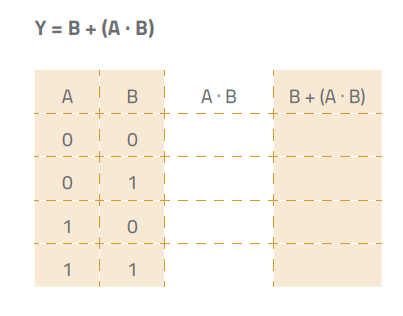 Provjera usvojenosti znanja
1.Koje vrijednosti može poprimiti logička varijabla?
2. Koju vrijednost će poprimiti istinita izjava, a koju lažna?
3. Navedi kojim se redoslijedom izvode logičke operacije u složenom logičkom izrazu.
4. Nabroji logičke operacije.
5. Kako dobiješ složene logičke izraze?
Ispuni tablicu istinitosti za sljedeće logičke izraze:(riješi u bilježnicu)